2
Preparations for SIIC
Gender Equality Strategy with the NFM
11 July 2013
The Global Fund Gender Equality Strategy (2008)
Overall aim of the GES
Fund proposals that scale-up services that reduce gender-related risks and vulnerabilities
Decrease the burden of diseases for those most-at-risk
Mitigate the impact of the diseases
Address structural inequalities and discrimination

4 focus areas of the GES
Ensure that the Global Fund’s policies, procedures and structures effectively support programs that address gender inequalities
Establish and strengthen partnerships for effectively support development and implementation of programs addressing gender inequalities and reduce women’s and girls’ vulnerabilities
Robust communications and advocacy strategy to promote the GES
Provide leadership to support and advance the GES
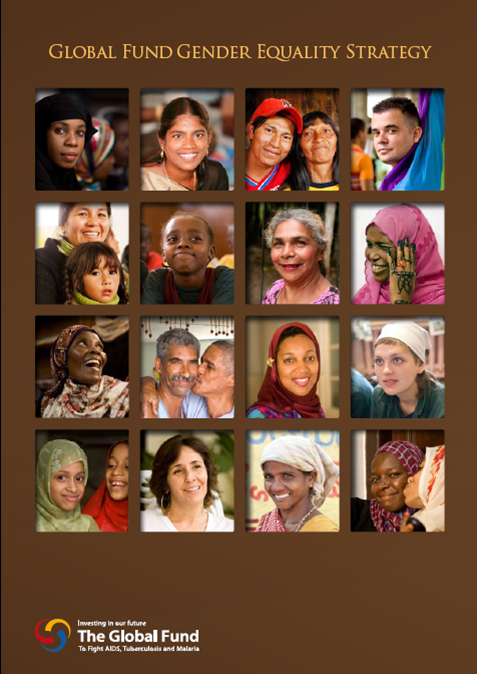 2
4 focus areas of the GES: Expected outcomes (2009-2012)
Ensure that the Global Fund’s policies, procedures and structures effectively support programs that address gender inequalities
Proposals to include sex- and age-disaggregated data and evidence-based gender analysis
Adapt proposal questions to include clear direct link to gender 
Gender guidelines (information note) for applicants to be developed/revised
Strengthened CCM capacity and experience related to gender 
Ensuring TRP capacities on gender
Tracking progress (impact and investment) with sex-disaggregated data 

Establish and strengthen partnerships for effectively support development and implementation of programs addressing gender inequalities and reduce women’s and girls’ vulnerabilities
Partnership framework include “gender” in the key area of partnerships
Partners provide technical support to countries in gender area during proposal development
3
4 focus areas of the GES: Expected outcomes (2009-2012)Cont’d
3. Robust communications and advocacy strategy to promote the GES
GES and relevant tools supporting implementation are reinforced and communicated
Cooperate communications package for GE messages for staff and stakeholders

4. Provide leadership to support and advance the GES
Strengthened gender expertise within the Secretariat, to be accessible to stakeholders
Global Fund staff management and culture reflects gender equality and family-friendly policy
Effective high-level monitoring of GES
Strong commitment and leadership from all members of the Global Fund Board in advocating for gender equality
4
Good strategies, sub-optimal implementation
Findings of the External Evaluation of the GE/SOGI Strategies in 2011
The two strategies set an important precedent – these are the first thematic priorities of the world’s first financing mechanism for AIDS, TB & Malaria.
Still early in the process, but the Global Fund has not consistently prioritized the two strategies’ implementation, as would have been expected.
No need for major GF Board review of the two strategies 
Prioritize implementation, not policy refinement
Accountability of GF structures to populations affected need to be strengthened
Recommendations for the Global Fund to develop operational plans (Expanding SOGI to MARPs focus) for:
Girls & Women  to be addressed in the Implementation plan of the GES
Men who have sex with Men 
Transgender 			to be addressed by individual 
Sex workers			operational plans
Injecting drug users
Pangaea, Formative Evaluation of GE/SOGI Strategies of the Global Fund (2011)
5
FYI: Secretariat “renewed commitment” in 2011
Responding to the Pangaea evaluation, the Secretariat made a renewed commitment (2011, as annex to the evaluation report and in GF/B25/2) to:
Recognizes implementation of GES need to be prioritized at all levels of the Secretariat and through the Global Fund Strategy 2012-2016 (with explicit linkages to equity and human rights) and in the NFM
Promises for stronger engagement with internal and external stakeholders for women and girls and key affected populations (KAPs)

Identified Secretariat’s strategic focus on women and girls in the areas of:
PMTCT and MNCH
Prevention of Gender Based Violence (GBV) and harmful gender norms
Female population of most at risk populations – especially female sex workers and drug users.
  
Commits supporting capacity building (including Board and TRP members), guidance and technical support, engaging CCMs in order to ensure integration of gender concerns into grants at country level

Supports evidence-based programming, including the promotion of the collection and reporting by age and sex disaggregated data.
6
Illustrative
Unpacking NFM process for maximizing opportunities for gender programming
Gender assessment report can be a TRP or GAC reference (or a shadow report) material
Ensure gender responsive programs are included and  prioritized (and gaps identified) in NSPs
Evidence-based prioritization of activities
TRP 
review
Board approval
Recommend in 
indicative range
Concept Note
(prioritized 
full demand)
National
Strategic
Plan1
Country Dialogue
Grant-making
Potential
TRP 
review
Recommend 
above indicative 
range
Guidance package
Indicative 
funding range
Secretariat
Info / Analysis
Incentive stream
Recommended
for funding 
by incentive pool
or as resources
available
Unfunded queued demand
Minimum
Standards
SIFs and tools
Monitor retention of proposed activities incl. gender-related TA
Share lessons learned with GFS
Demonstrate strategic values of gender-responsive programs based on epidemics
Give feedback on tools (i.e., unpacking SIF “critical enablers” modules)
1. Where a robust National Strategy or NSP is available
[Speaker Notes: Illustrative “add-value” of gender responsive programming and/or participation in the CD process.  Emphasize importance of having “stronger case” with clearly identified gaps and action plans to mitigate those gaps. (and pre-CD buy-in on gender mainstreaming into HIV programs through gender assessment of national HIV programs, if possible)]
Operationalizing GES 4 focus areas of action in the NFM Process – to increase gender-responsive investment
8
Next Step for GES Implementation Plan Development
~June: Initial consultation with key UN and CSO partners for buy-in

July: Consultation with CSO partners for inputs; consulting disease partners; global level capacity building workshop for women’s orgs and women KAPs; inputs from SIIC

August: Virtual consultation with CSO partners, consultation with interested donors for inputs (8 countries identified by the ERD), survey/ inputs from CCM members, Board members, implementing partners

September: Finalization of the Implementation plan; revising the gender information note for the NFM incorporating GES implementation plan

Sept/Oct: SIIC for approval  dissemination & implementation
9
Back-up slides
10
Place
Day Month Year
Illustrative “limited GES influence”
Women’s limited participation in the Global Fund decision-making at country level: CCM participation (data as of 2012)
11
Place
Day Month Year
Illustrative “limited GES influence”
12
Place
Day Month Year
New GES Implementation Plan
Initial consultation with the partners (technical partners, global CSO networks, key gender/RMNCH advocates) recommends:
New Implementation Plan should be developed to achieve “increased funding” outcomes, with more grants addressing gender inequalities 

In line with the Global Fund Strategy 2012-2016 SO 4.3 Increase investment in programs that address rights-related barriers to access (including those relating to gender inequality)

Not being prescriptive – in order to avoid tokenistic tick-box approach, to be fully bought-in by all country stakeholders

Working with partners to further mainstream gender in the NSPs
13